All About Android
Introduction to Android
Introduction to Android
1
Creating a New App
“These aren’t the droids we’re looking for.”  Obi-wan Kenobi
1. Bring up Eclipse.
2. Click on File->New->Android Application Project
3. Enter an application name, such as HelloWorld.  This is how your app will show on your device.
Introduction to Android
2
Creating a New App (continued)
4. The Project Name and Package name will default.  No reason to change them.
5. On the next page, you can leave everything as defaults unless you want your projects in a specific location.
6. You can change the icon or use the defaults.
7. On the next screen, choose Blank Activity
Introduction to Android
3
Creating a New App (continued)
8. On the final screen, change the name of the activity to something about your project, such as HelloWorldActivity.
9. Click Finish and you’re done.
Introduction to Android
4
What Just Happened
You should now have a .java file with the name of your activity as a class name and file name that extends Activity
Your file will have an OnCreate method, which is equivalent to calling the “main” method in a standard Java program.  This is the constructor of your application.
Introduction to Android
5
Running The App
Configure your device for USB Debugging (this is different for every device)
Connect your Android device to your computer with the USB cable
Do not select anything when Windows pops up and asks how to connect, or (strangely), set it up as a camera.
Introduction to Android
6
Running The App
Right-click on the project name on the left and select Run As->Android Application from the context menu
Eclipse should now have downloaded the app to your device and started it.  If you have done this correctly, the app is running.
Introduction to Android
7
Running the App
You should get a screen that looks like this:
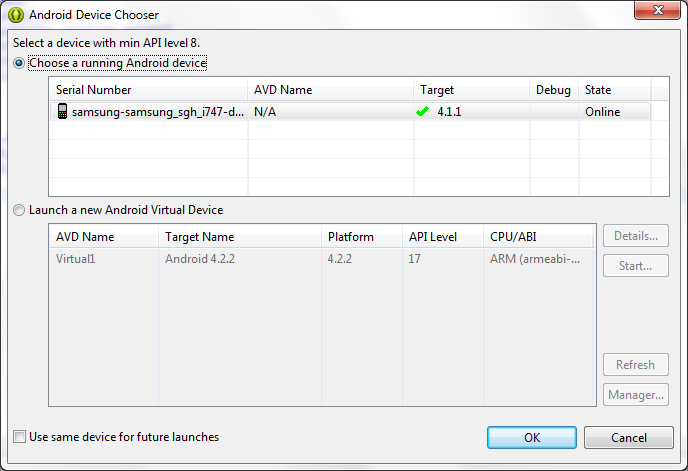 User Interface Design -- Android Part 1
8
Running the App
If your device is connected properly, it will show in the top box.  You see my Samsung Galaxy S3 phone.
You can also run in the emulator, which is slow and doesn’t provide the same interface.
User Interface Design -- Android Part 1
9
What You Have
activity_main.xml is the screen design for your app.  Like Swing, it has a layout manager
The TextView contains a reference to a string in the resource file:
<TextView
  android:layout_width="wrap_content"
  android:layout_height="wrap_content"
  android:text="@string/hello_world" />
User Interface Design -- Android Part 1
10
What You Have
Under res\values you have a file called strings.xml
Clicking on one of the string designators shows you its value and allows you to change it
User Interface Design -- Android Part 1
11
The Program
You have a main class, but no main method.  Your class is:
public class MainActivity extends Activity

So in Android, every screen is an activity
User Interface Design -- Android Part 1
12
The Program
The Activity class contains various methods.  This example overrides the OnCreate message:
@Override
protected void onCreate(Bundle savedInstanceState)
{
super.onCreate(savedInstanceState);
setContentView(R.layout.activity_main);
}
User Interface Design -- Android Part 1
13
The Application Manifest
Every Android project includes a manifest file, AndroidManifest.xml, stored in the root of its project file.
This defines the structure and metadata for your app, its components, and hardware and other requirements.
Introduction to Android
14
Other Useful Overrides
onPause – called when the activity is paused
onResume – called when the activity becomes visible (active) again
onStop – called before the activity stops
This may look somewhat familiar if you have written java applets
User Interface Design -- Android Part 1
15
What Makes an Android App?
Activities – These are the presentation layer for your app.  You create extensions to this class for your different UI components.
Services – These run without a UI, updating data sources and activities, etc.
Content Providers – Shareable persistent storage such as the SQLite database
Introduction to Android
16
What Makes an Android App?
Intents – A powerful interapplication message-passing framework.  You can use them to start and stop services and pass information to different activities.
Broadcast Receivers – Intent listeners. (Subscribers, in the publish-subscribe design pattern)
Introduction to Android
17
What Makes an Android App?
Widgets – Visual application components that are typically added to the device home screen.
Notifications – These enable you to alert users to application events without stealing focus or interrupting their current Activity.
Introduction to Android
18
The Android Application Lifecycle
Android apps have limited control over their lifecycle
Android manages resources to ensure a smooth and stable user experience
Introduction to Android
19
Android Processes
Active processes – foreground processes with which the user is interacting.  These are killed only as a last resort
Visible processes – these are inactive processes hosting visible Activities that are not in the foreground
Introduction to Android
20
Android Processes
Started Service processes – Hosting Services that have started.  Since they don’t interact with the user, they have slightly lower priority.
Background Processes – These host Activities that aren’t visible and have no running Services.
Empty Processes – Android will often retain an application in memory after it ends.
Introduction to Android
21
The Android Application Class
Your app’s Application object remains instantiated whenever your app runs.  Application is not restarted as a result of configuration changes.
Introduction to Android
22
Application Event Overrides
onCreate – Called when the application is created.  Create the application singleton and initialize state variables.
onLowMemory – Lets a well-behaved app free memory when the system is low on resources.
onTrimMemory – Called when the runtime wants the app to reduce its memory.
onConfigurationChanged – Applications are not restarted when the configuration changes, so this must be handled in this method.
Introduction to Android
23
Layouts
As in Swing, Android uses layouts to define the user interface
It is better to use XML to lay out your screen, but you can do it in code
Android has three layouts: Linear, Relative, and Grid
You can nest layouts within layouts
Introduction to Android
24
Linear Layout
Allows you to create a simple UI that aligns a sequence of child views (controls, etc.) in either a vertical or horizontal line.
Simplest and least flexible of the layout managers.
Introduction to Android
25
Relative Layout
You can define the position of each element in terms of its parent and the other Views
Introduction to Android
26
Grid Layout
Uses a grid to organize other Views.
Useful for screens that require alignment in 2 directions.
Supports row and column spanning.
Introduction to Android
27
Layout Guidelines
Avoid redundancy
Don’t nest them too deep
Limit the number of views
Introduction to Android
28
[Speaker Notes: To-Do List sample]